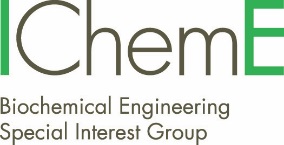 IChemE BESIG Travel Bursaries
What do we offer?
Travel bursaries for PhD students and postdoctoral researchers in their first position for a relevant conference of their choice
Bursary value: £100 (meetings in your country of origin) 
                             £250 (European meetings)  
                             £500 (meetings outside Europe)
6 chances per year
Covers registration fees, travel expenses or accommodation
Applicable to online conferences as well!
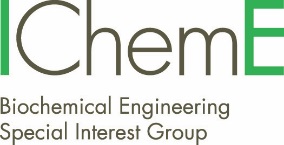 Eligibility
You must be an early career researcher (PhD, postdoctoral researcher in their first position).
You must be affiliated with a Higher Education Institution.
You must be a member of the BESIG IChemE (the longer the better).
You have been accepted to a relevant conference to present your work as a poster or oral presentation.
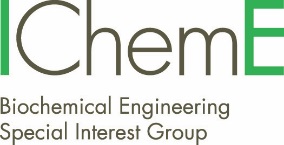 Application
In your application, you must include the following:
A letter by a separate email from your supervisor /PI, confirming your suitability to attend the conference/meeting, your status as a PhD student or a postdoctoral researcher in your first position and your affiliation (headed paper is viewed more favourably). 
The relevant abstract or paper accepted to your conference/meeting of choice stated in this application.
The application form.

The complete applications are to be sent to Dr Petra Hanga at m.hanga@ucl.ac.uk.
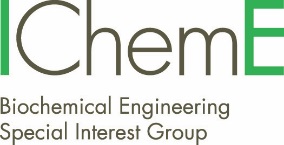 What happens post-award?
Successful applicants are required to include the BESIG logo on their poster or presentation in acknowledgement of the BESIG's support.
Payment can only be authorised after the event and will only be made against receipts for the items listed above.
A conference report shall be submitted by the participant together with the claim for expenses. The report should be 500-1000 words long and cover the key papers presented at the meeting, the relevance of the meeting to the participant’s own work and any other points of interest. The report may be published in the BESIG Newsletter. Photos are also accepted.
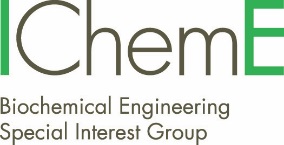 You can find us at…
https://www.icheme.org/membership/communities/special-interest-groups/biochemical-engineering/bursaries/
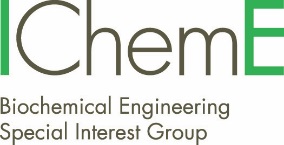